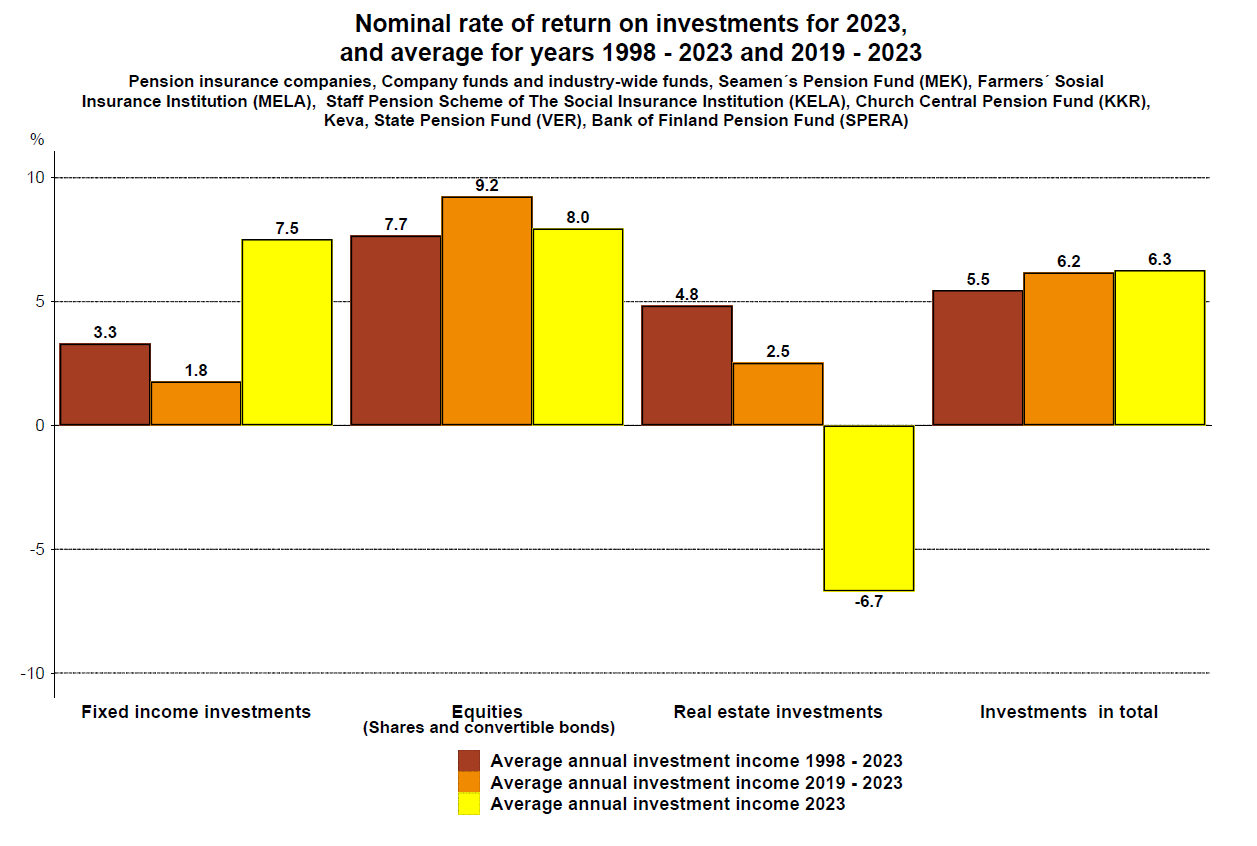 Source: Tela
4.3.2024
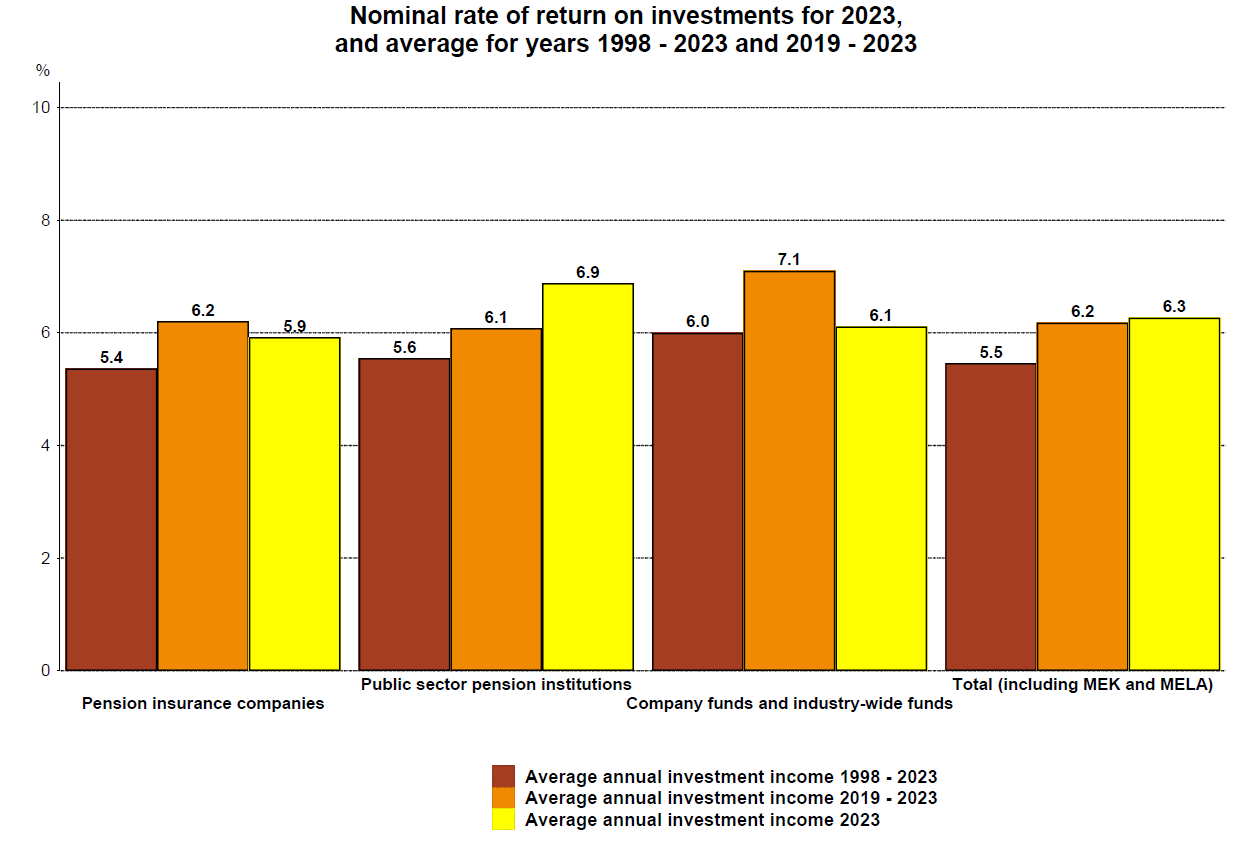 Source: Tela
4.3.2024
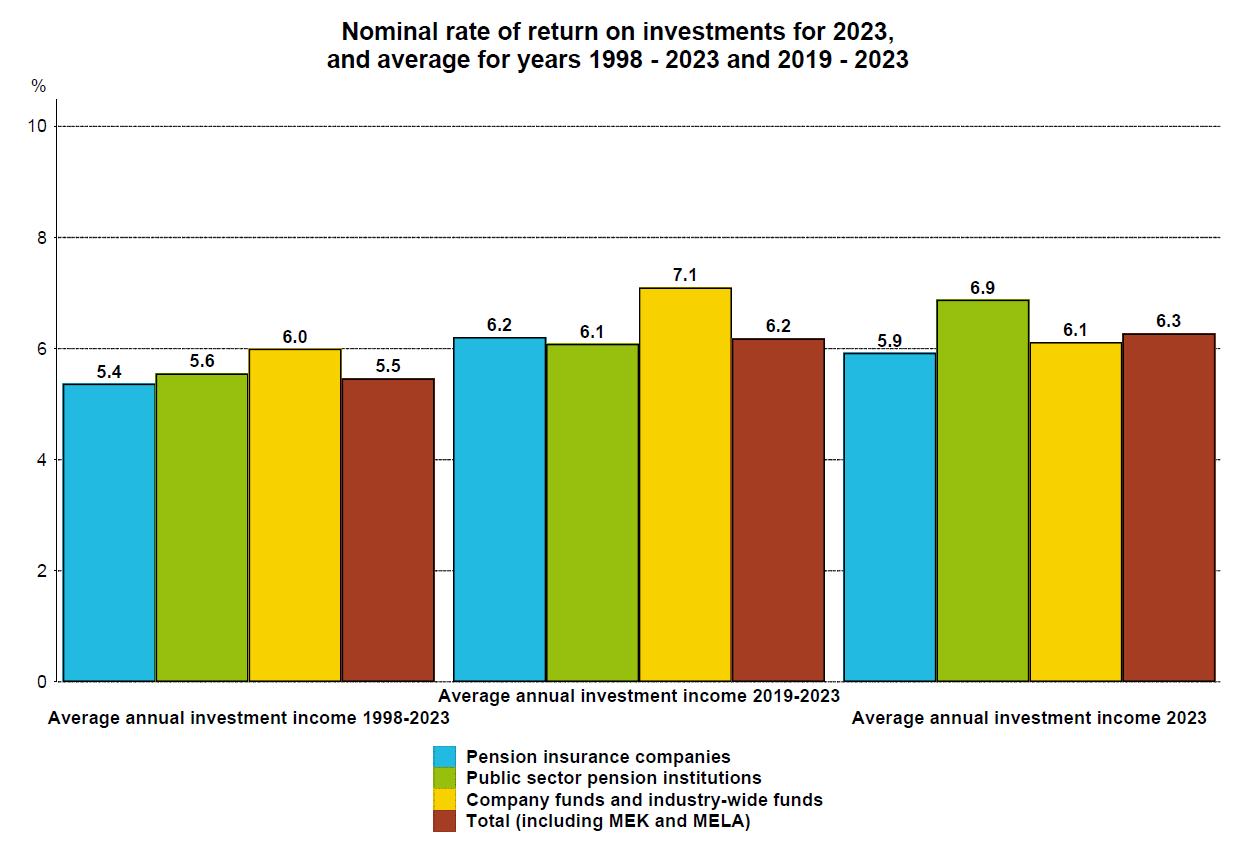 Source: Tela
4.3.2024
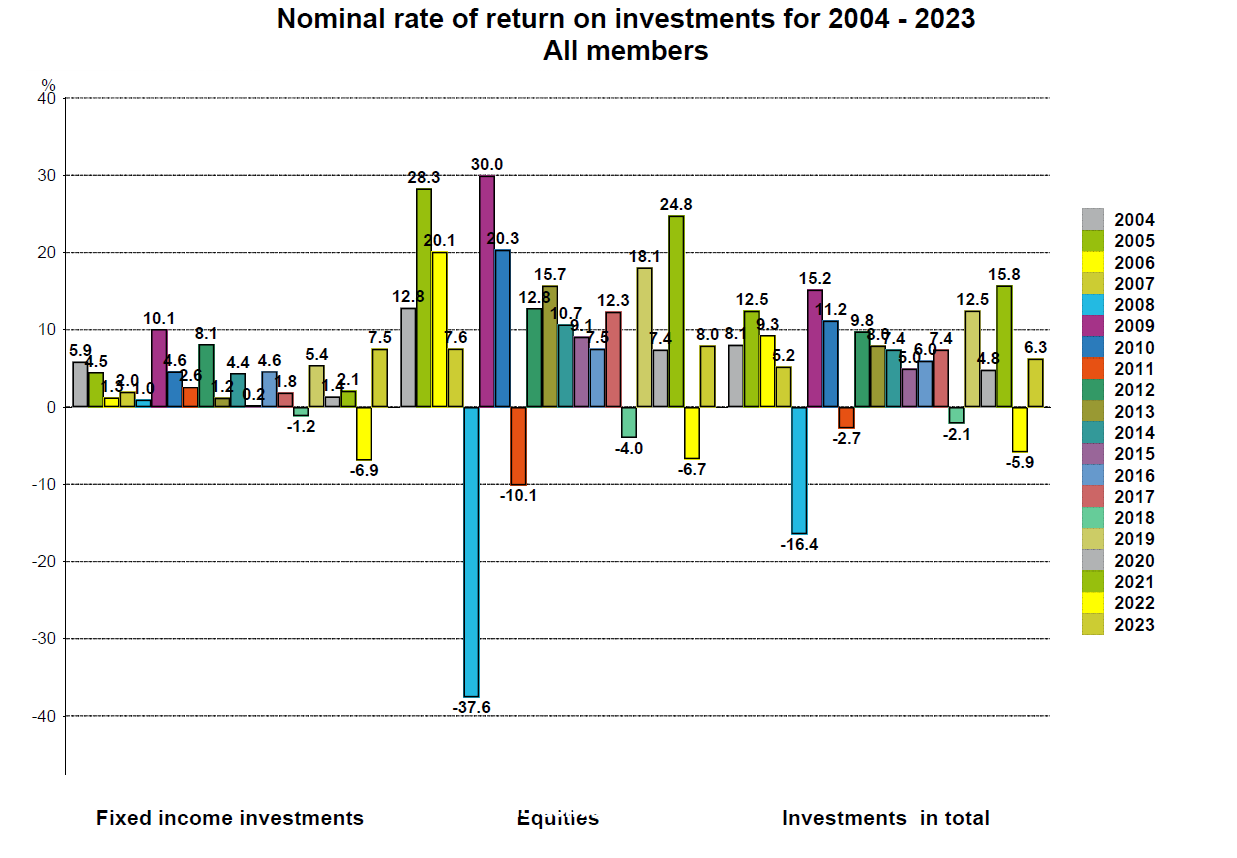 Source: Tela
4.3.2024
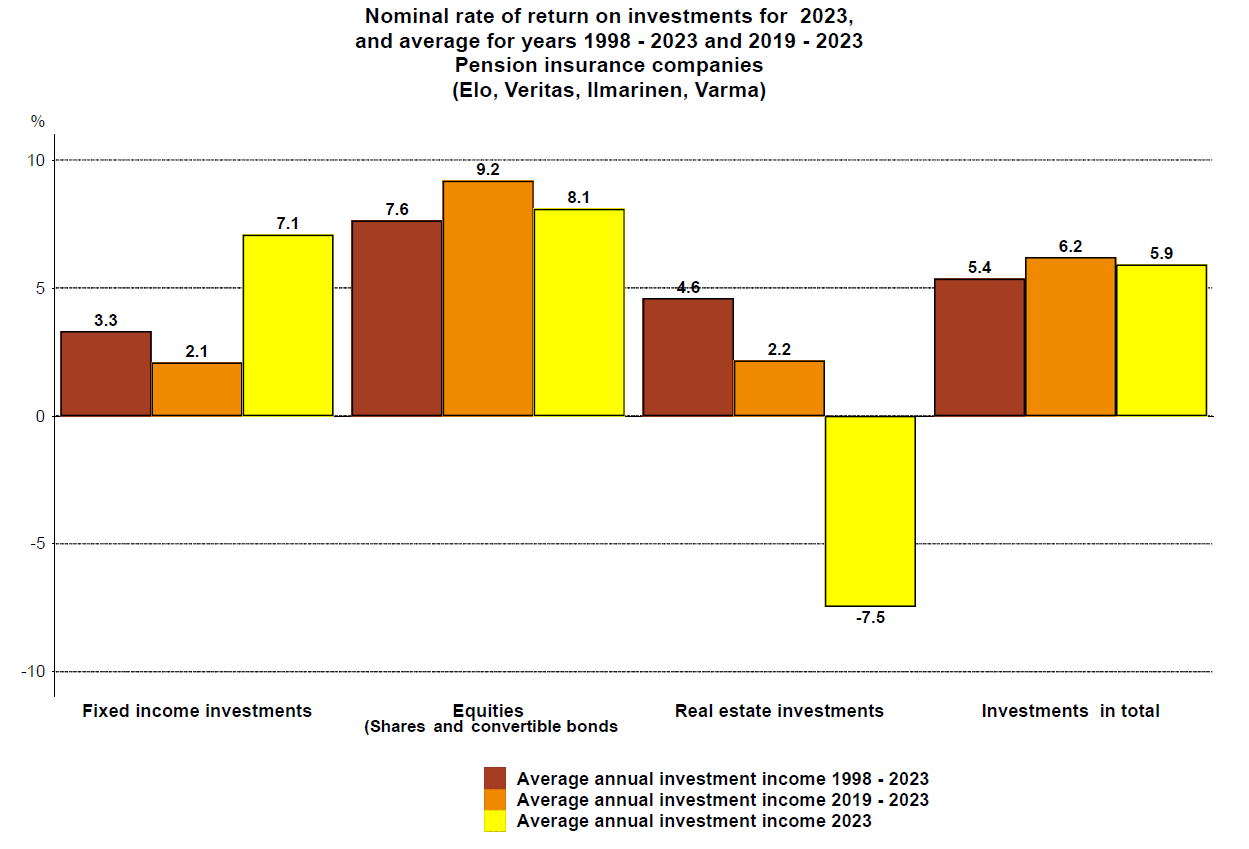 Source: Tela
4.3.2024
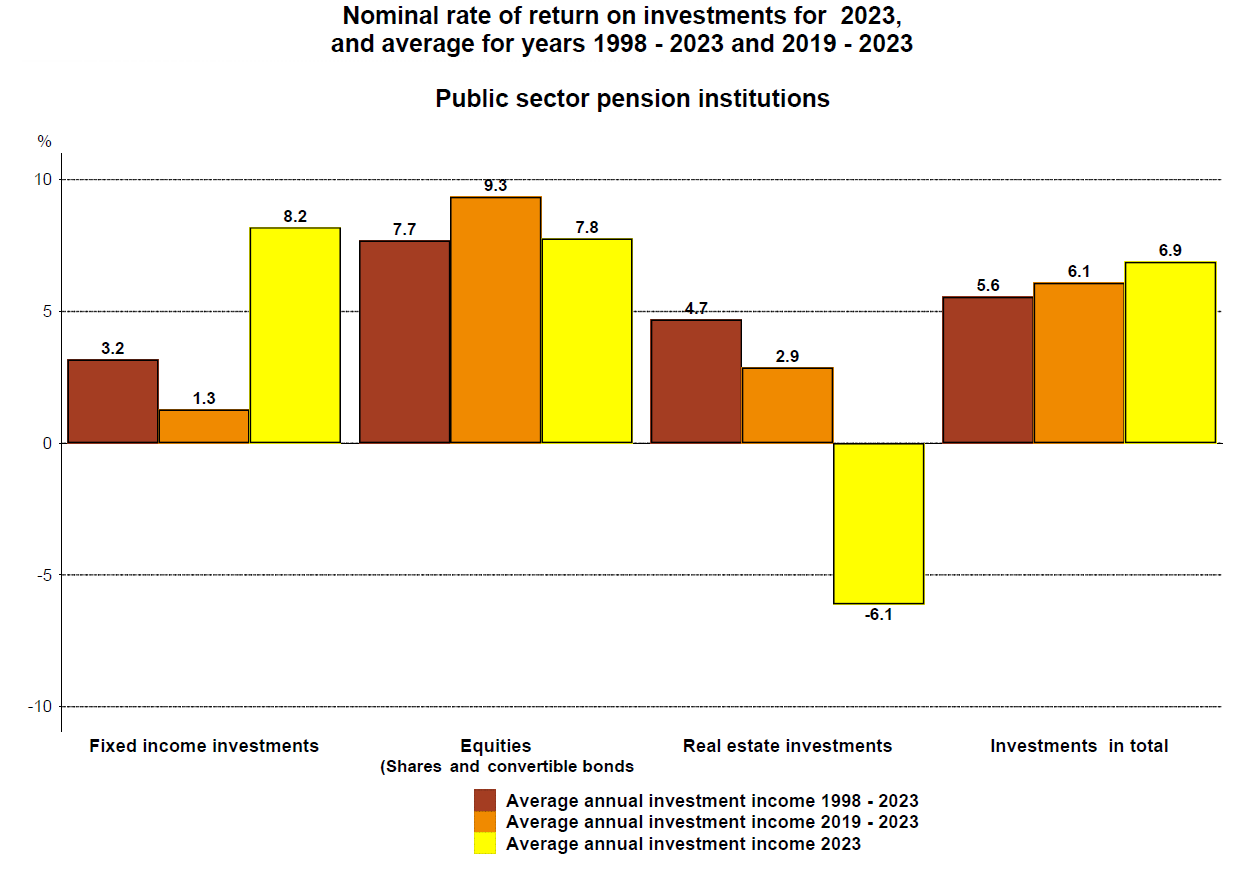 Source: Tela
4.3.2024
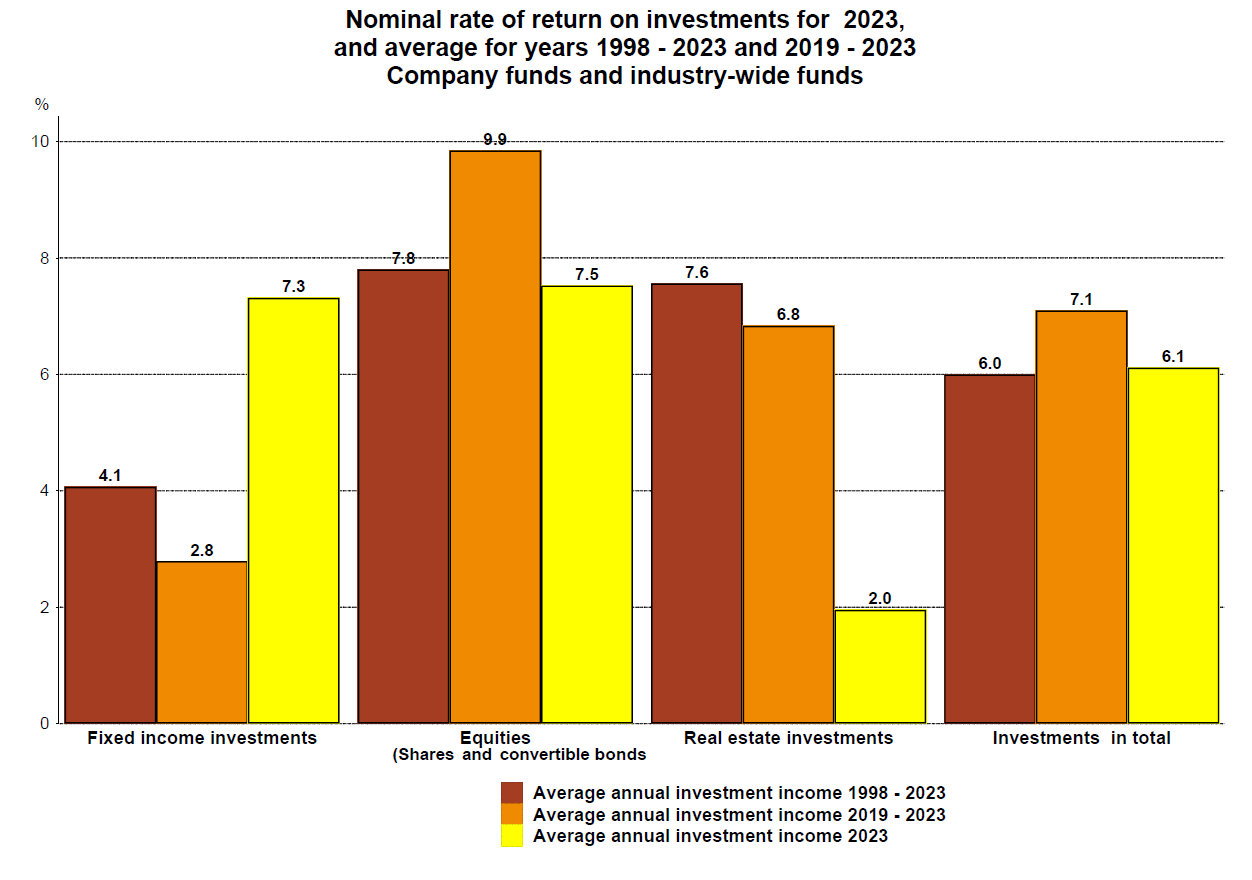 Source: Tela
4.3.2024
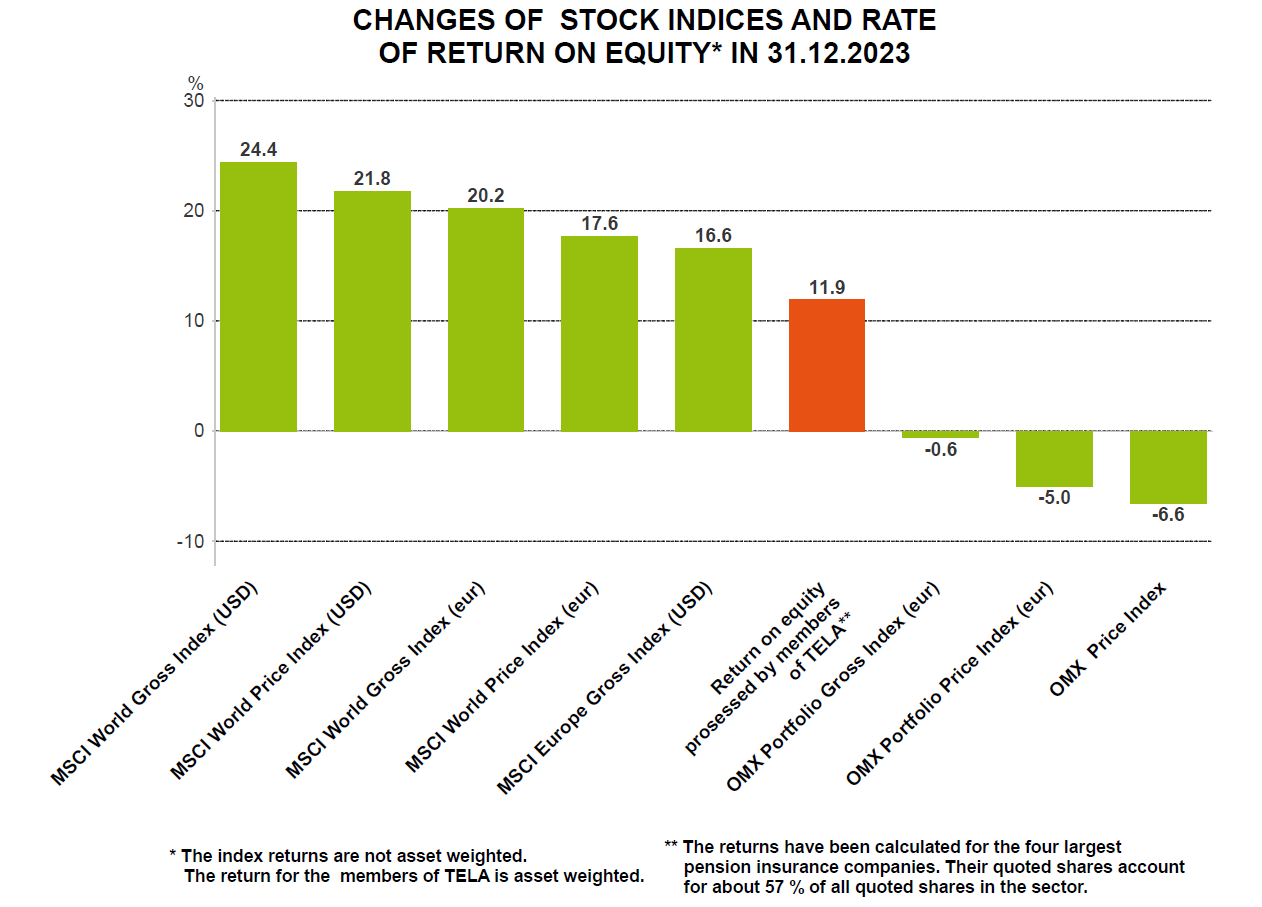 Source: Tela
4.3.2024
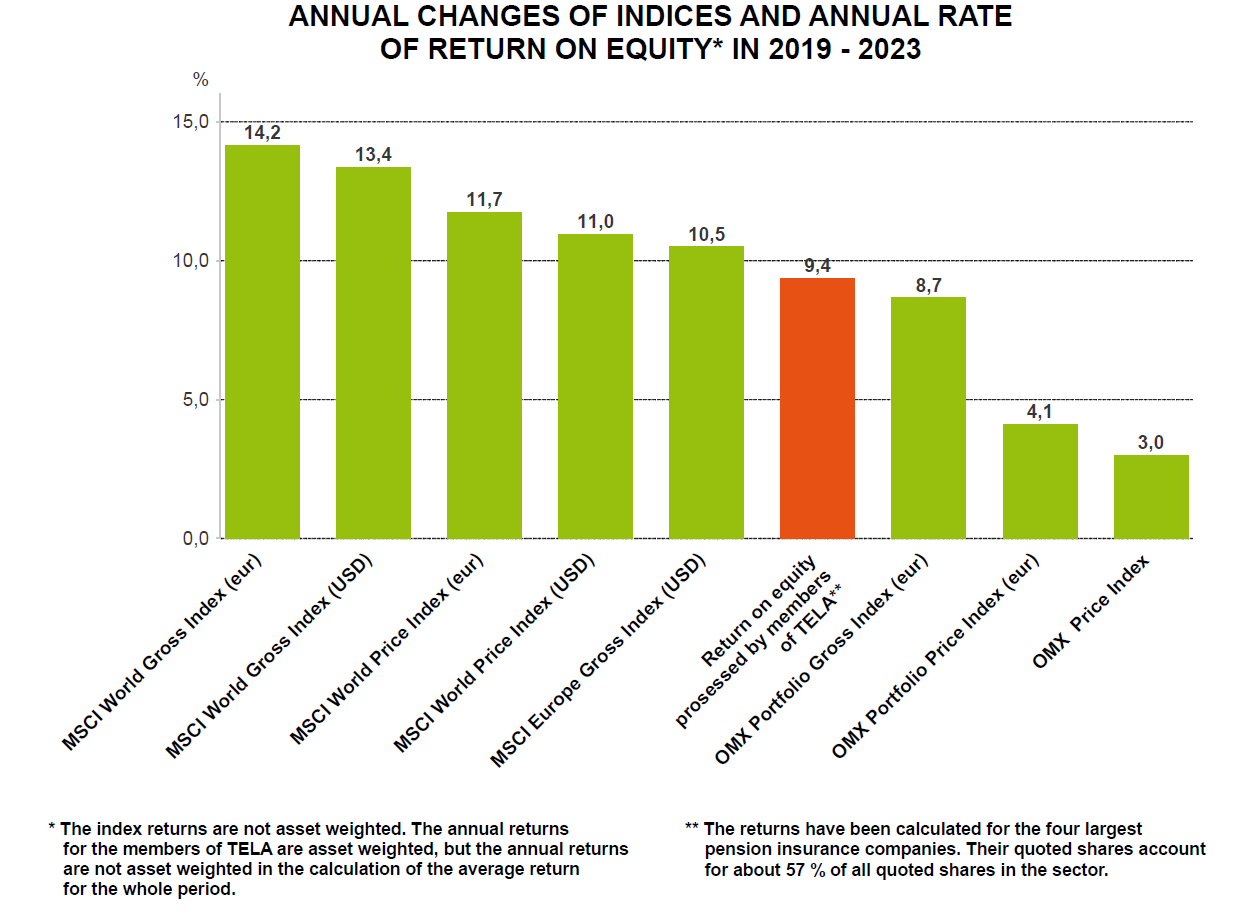 Source: Tela
4.3.2024